Clinical Utility of Pharmacogenomics in Hospice Care Patients through the Lens of the Quadruple Aims of Healthcare 
Carolyn Maxwell4, Lucas A. Berenbrok PharmD, MS1,3, Christine Munro MS, MPH1,4, Natasha Berman MS, MPH1, 
Ryan Minster PhD4, MSIS, Mylynda Massart MD, PhD1,2,5,6
1. UPMC Primary Care Precision Medicine, 2. University of Pittsburgh School of Medicine, 3. University of Pittsburgh School of Pharmacy, 4. University of Pittsburgh Graduate School of Public Health, 5. Institute of Precision Medicine, 6. Clinical Translational Institute
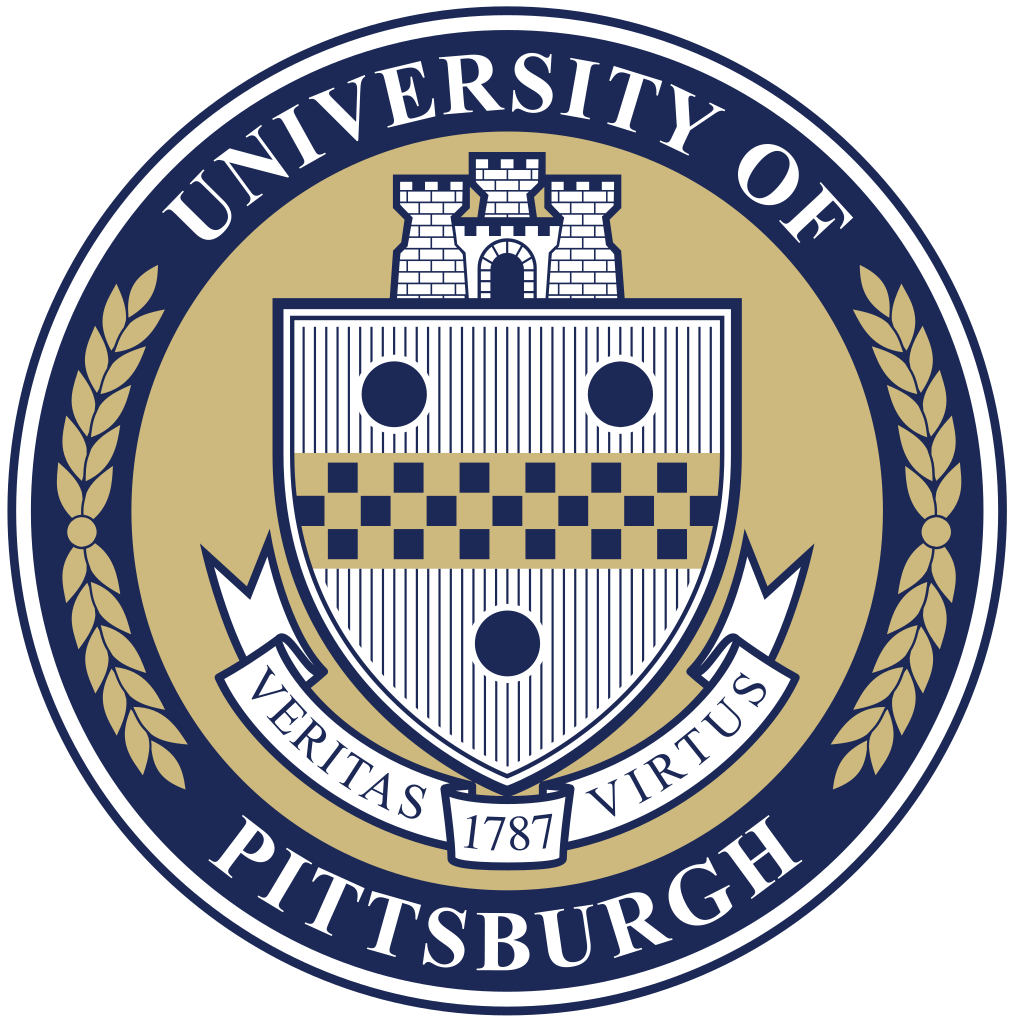 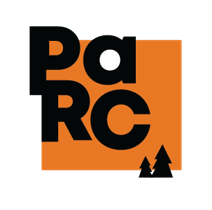 BACKGROUND
METHODS
Ask me about:
Clinical utility of pharmacogenomics in hospice care
Pharmacogenomics (PGx) can predict medication response from genetic changes
Guidelines include 
Pain medications
Antiemetics
Anti-depressants 
Quadruple Aim
Improve patient experience
Providing better care
Reducing costs
Improving provider experience
Chart review 
10-12 patients who received PGx testing 
Medication lists
Adverse reactions
Patient-reported outcome measures
Care manager and pharmacist survey 
Perceived improvements to patient care
Experience integrating PGx into care
What I am looking for:
What measures do you think will be important in measuring patient experience?
What barriers as providers do you see to PGx implementation? 
Providers interested in PGx as a part of hospice care
OBJECTIVE
FUTURE DIRECTIONS
More providers integrating PGx as the standard of care 
Larger study assessing clinical utility of PGx
Describe the clinical utility of PGx in hospice care
[Speaker Notes: Questions:
[ ] QR code]